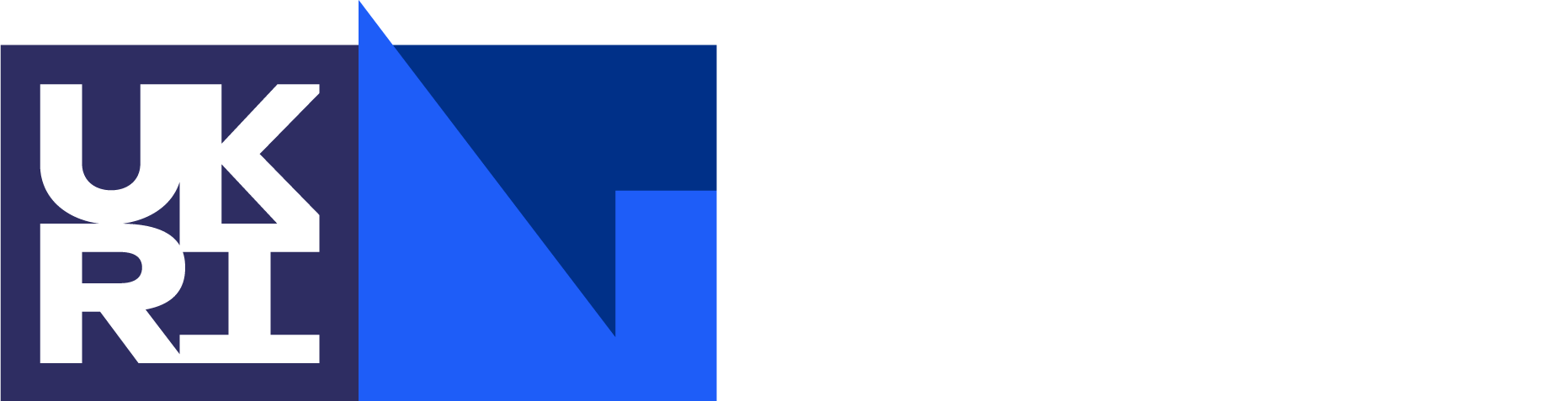 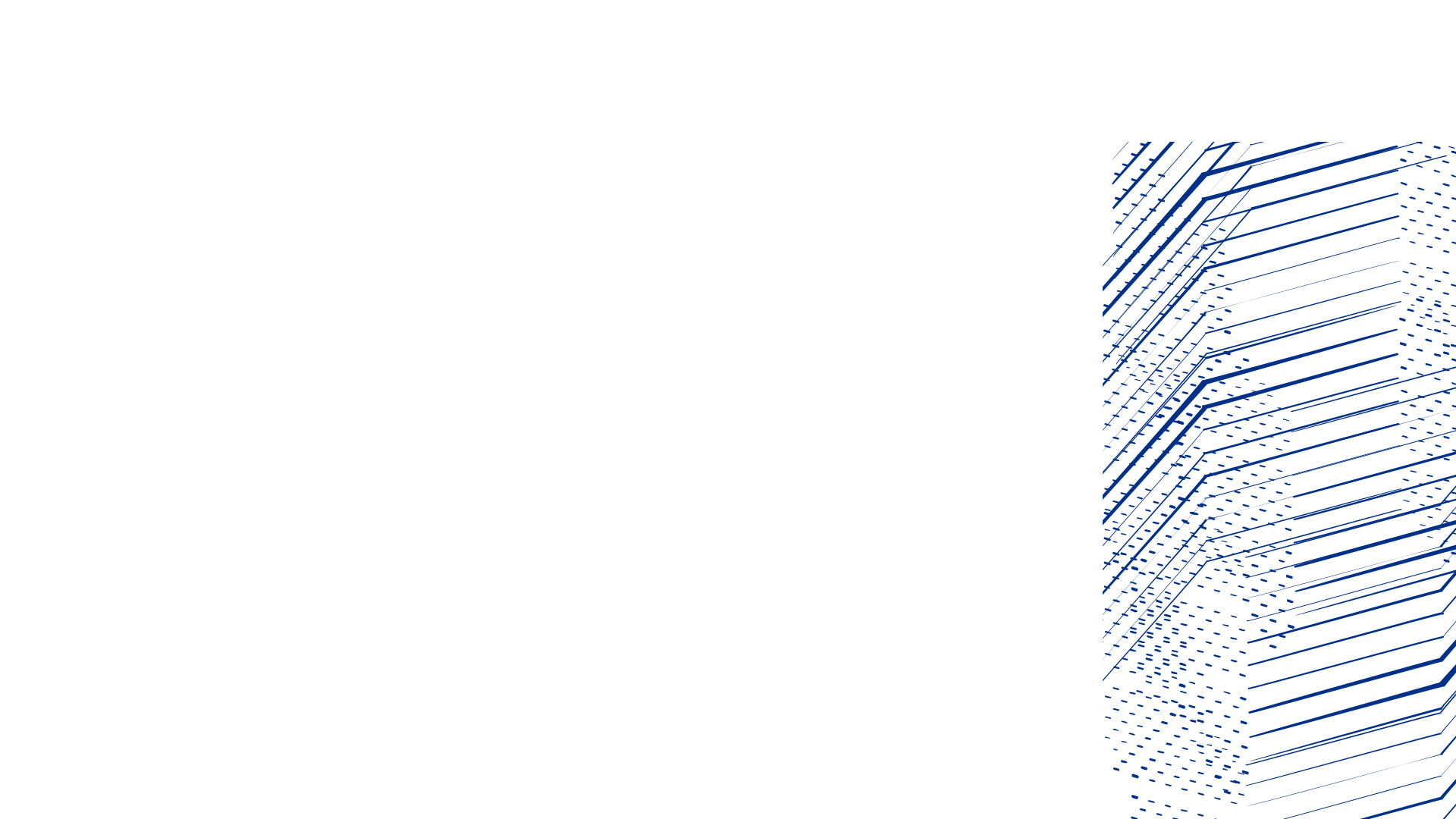 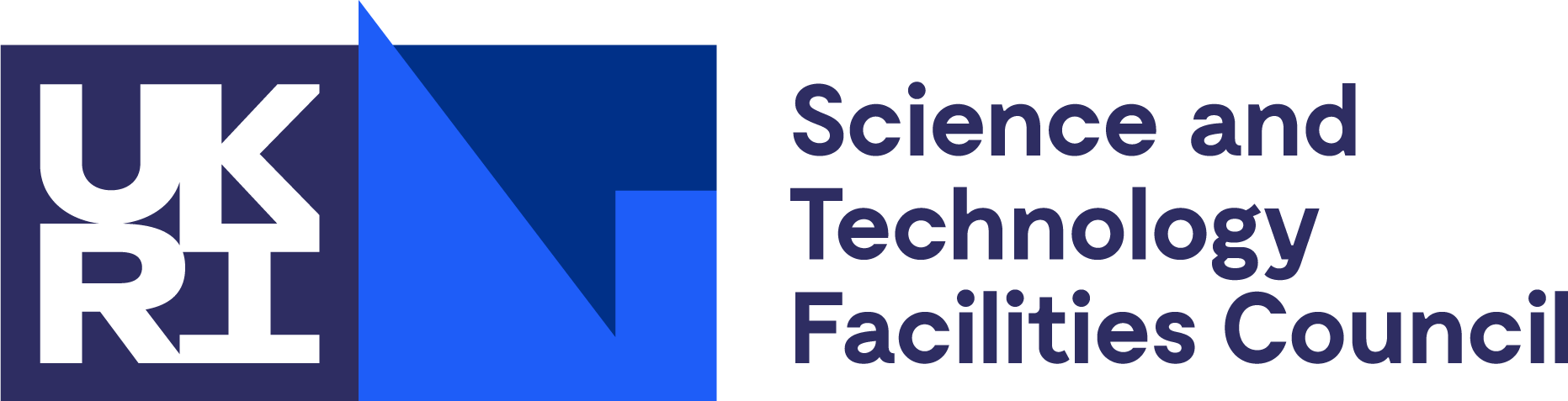 ICIS 2025 
St Catherines
College 
Oxford
7th - 13th September 2025
[Speaker Notes: The abstract pattern can be removed or repositioned if required. Be careful to ‘Send to Back’ so that it does not obscure any important information.]
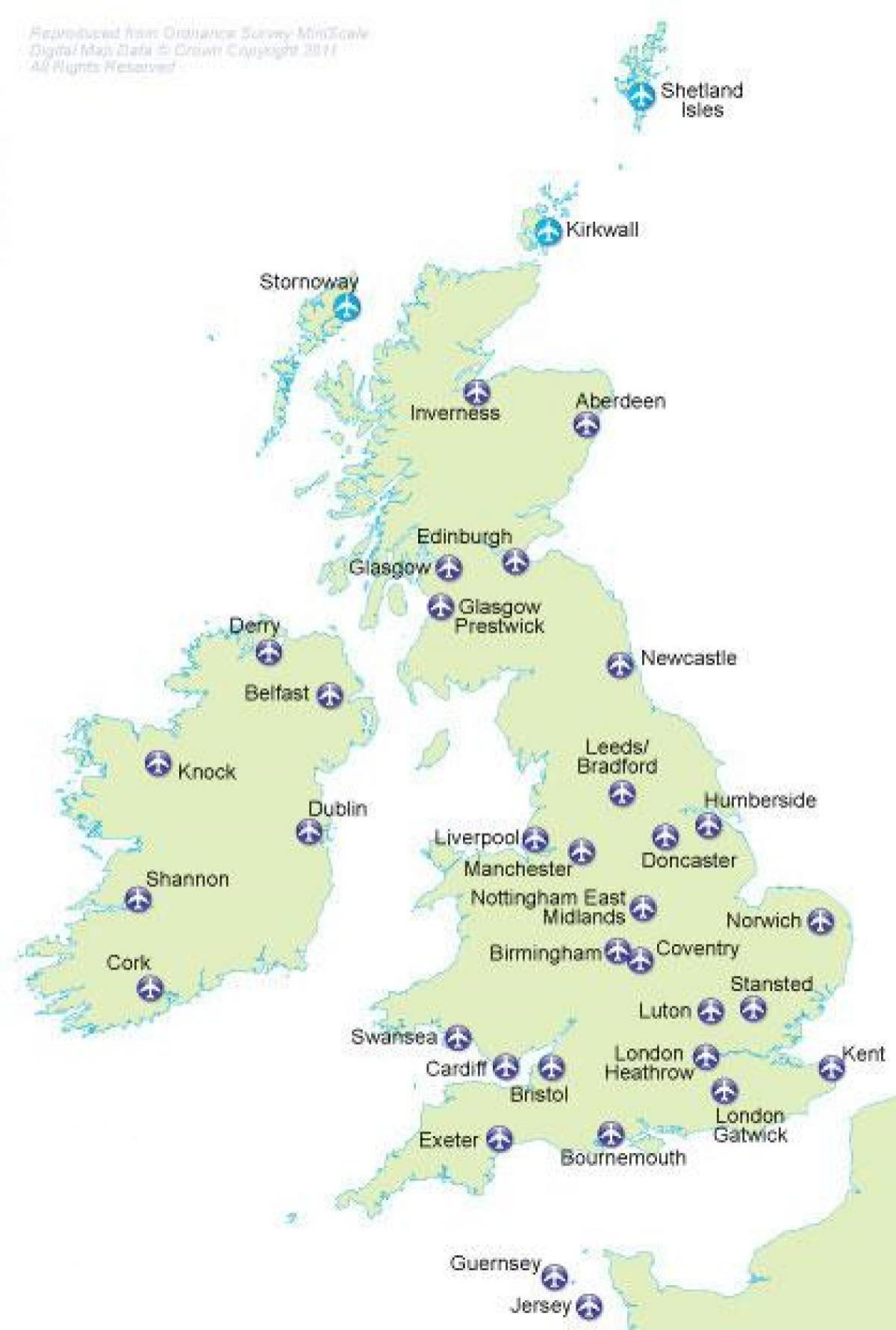 Oxford-

Historic city with good transport links to Heathrow and Birmingham airports
1 hour train to London and Eurostar
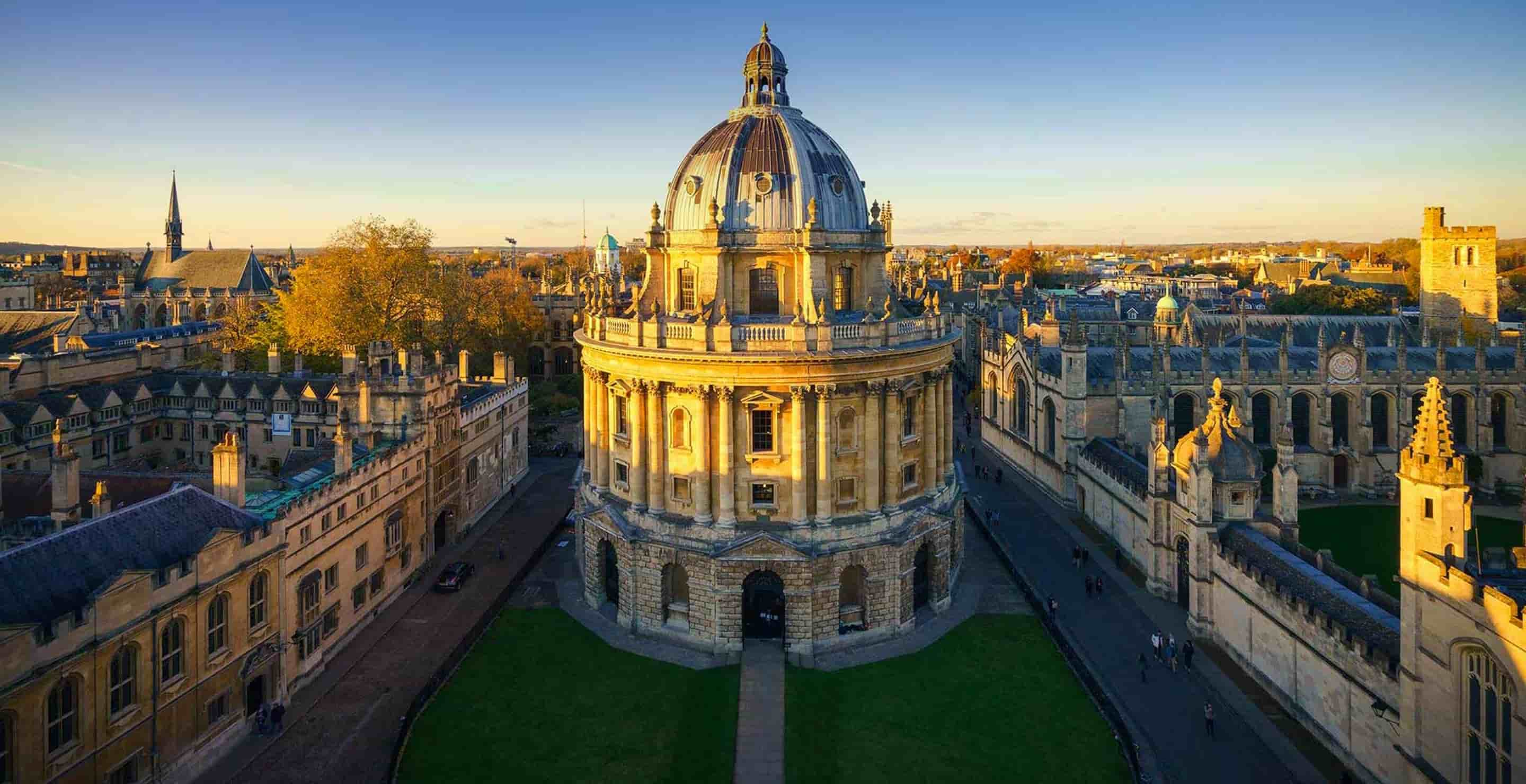 Oxford
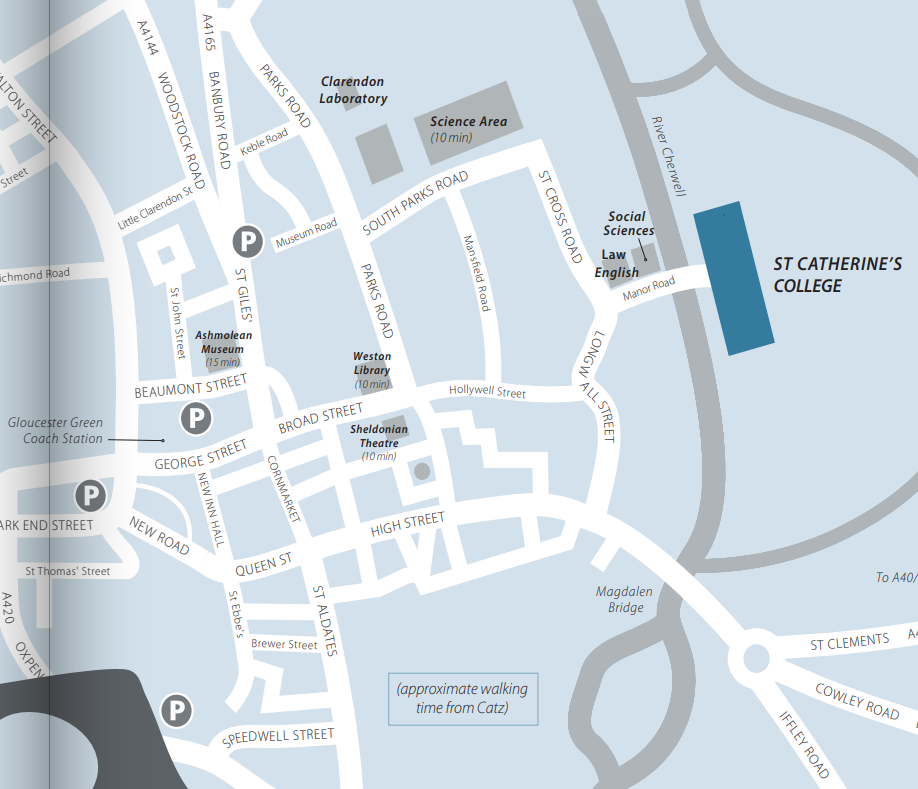 St Catherines College
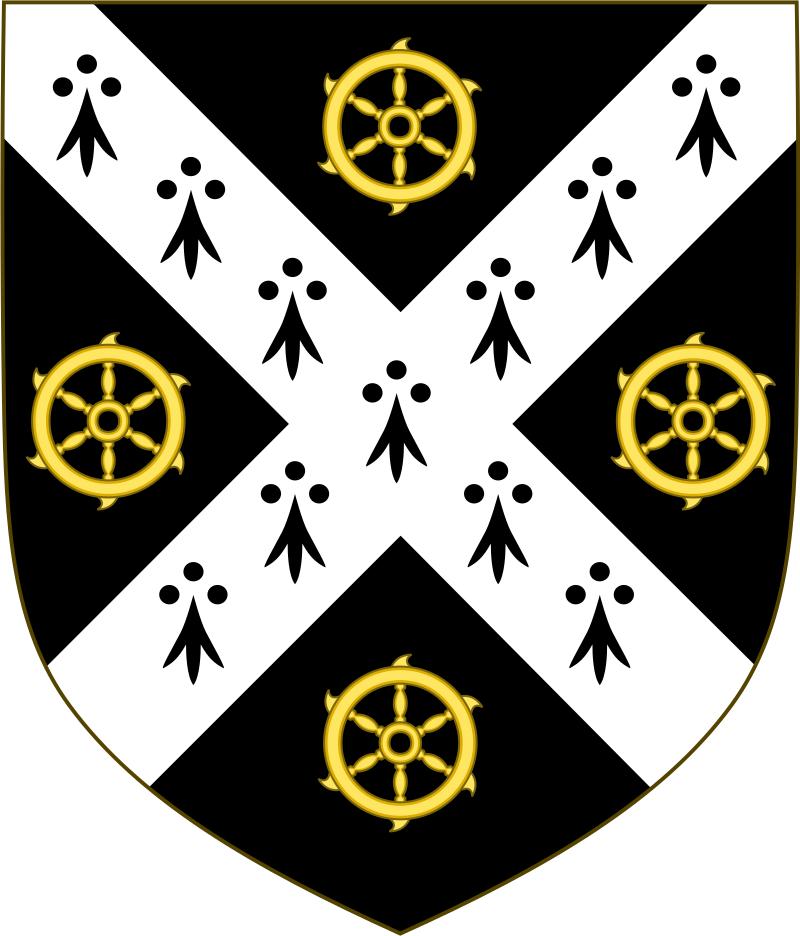 10-15 minute walk into city center
1 mile to train station
St Catherines College
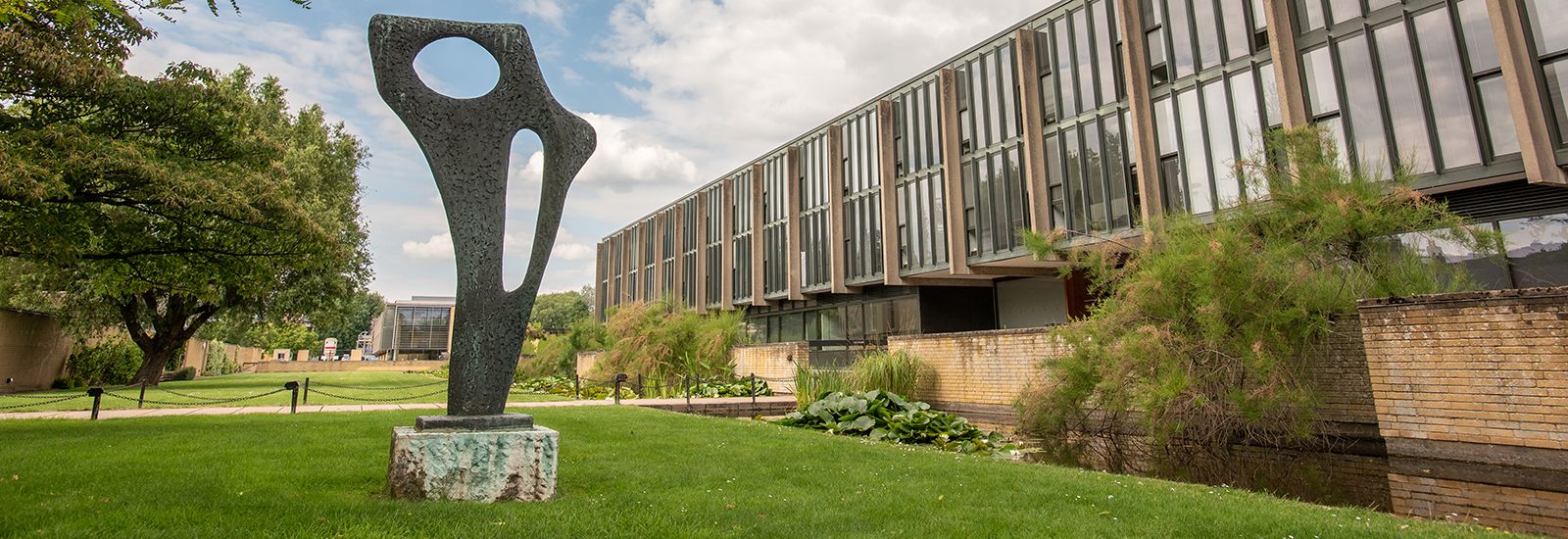 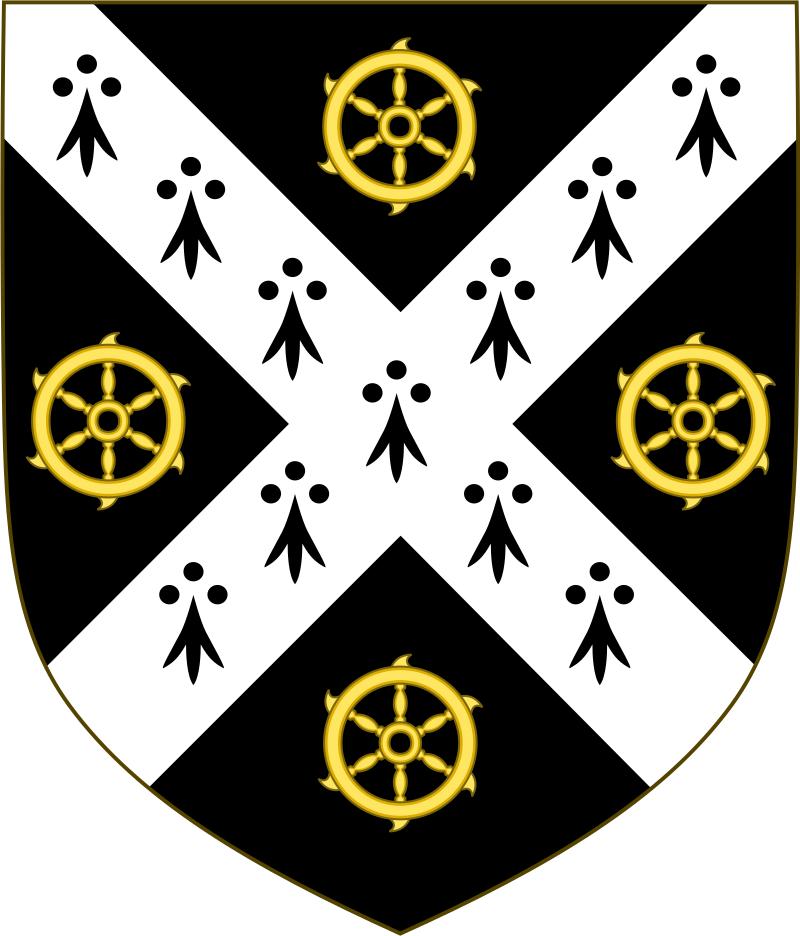 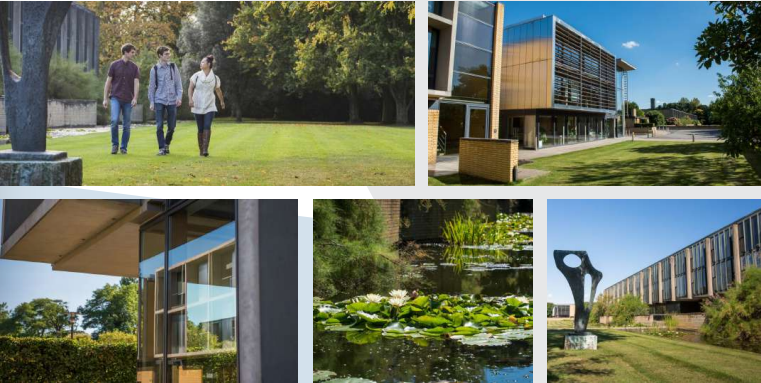 1960s
Grade 1 Listed Modernist Architecture
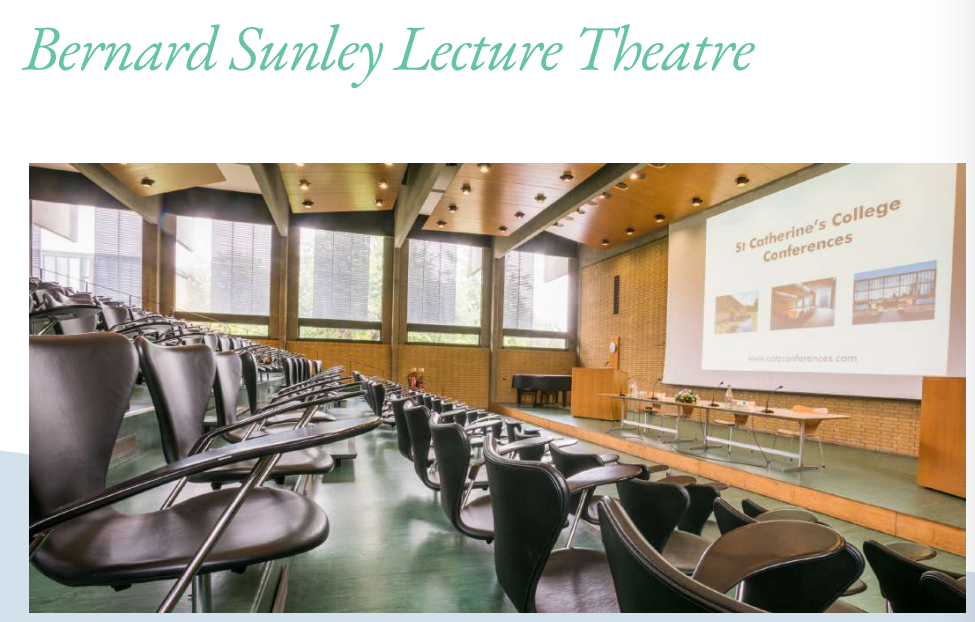 250 seats
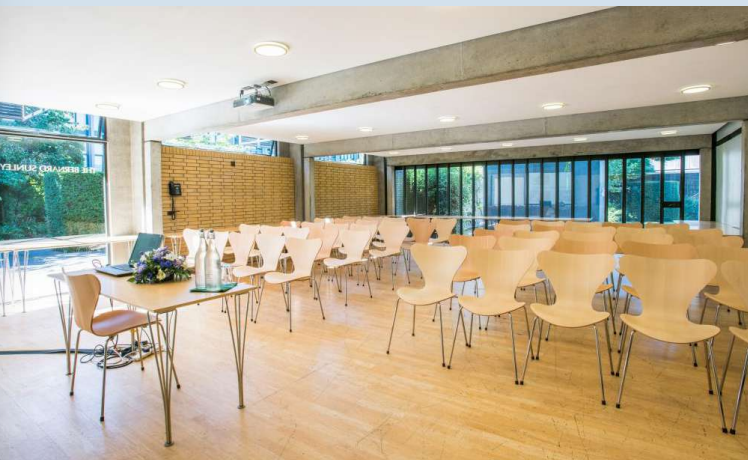 Posters, 
Industrial Exhibit 
and 
Coffee breaks in
next door room
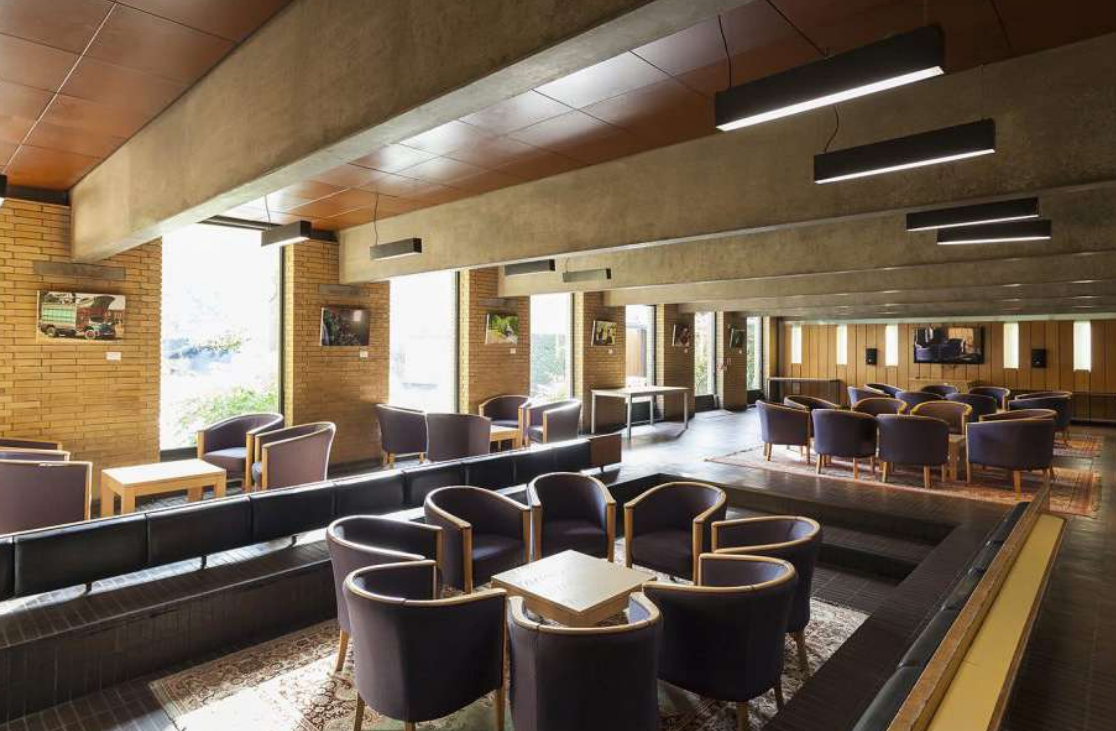 Lounge and Bar
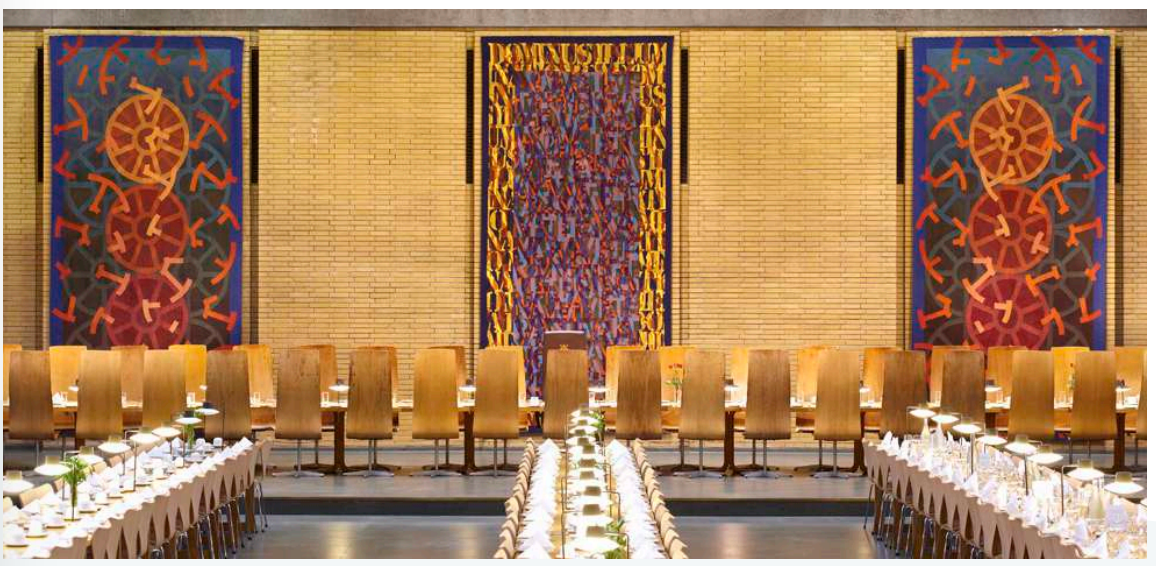 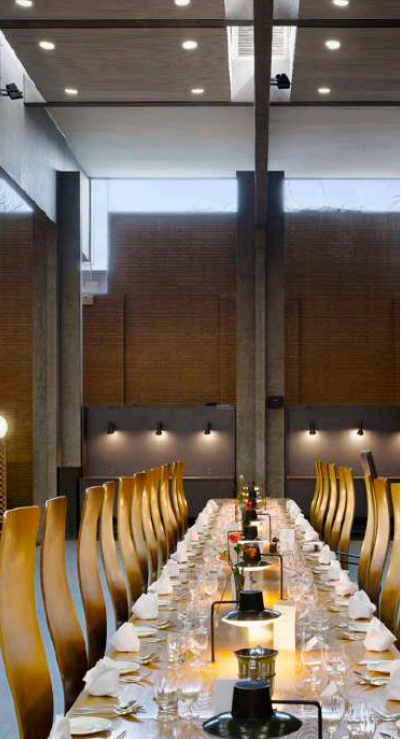 Dining Hall
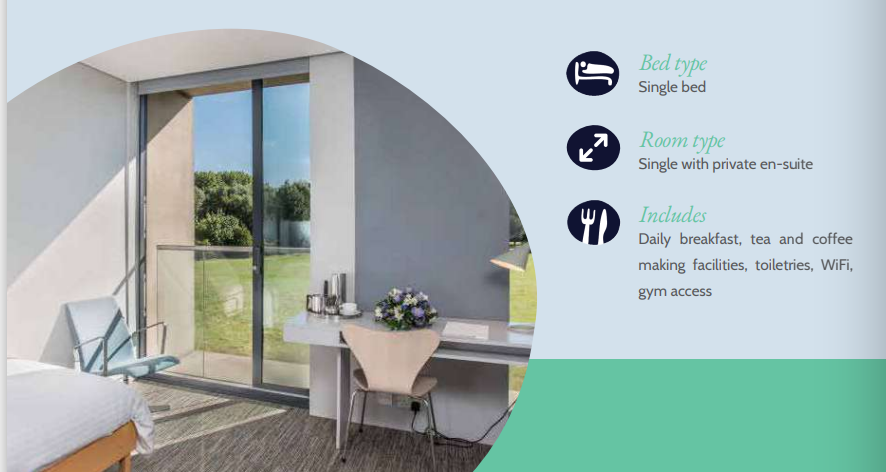 Accommodation
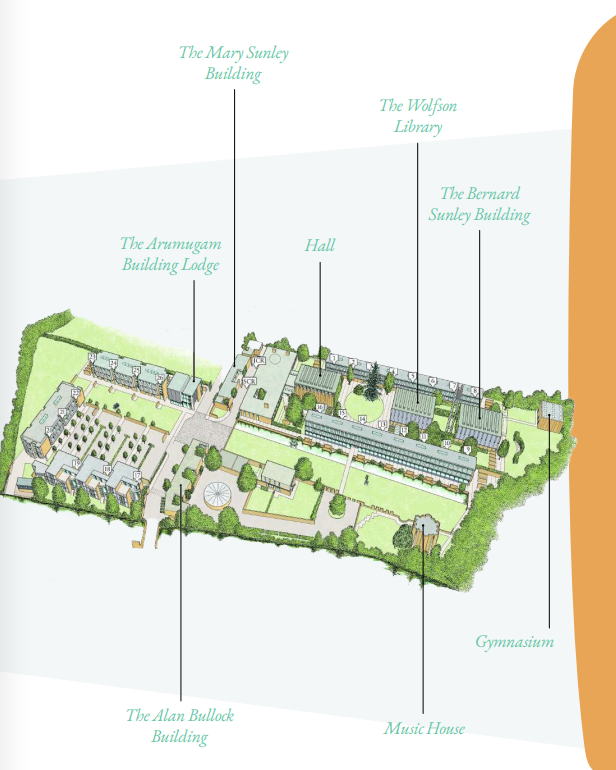 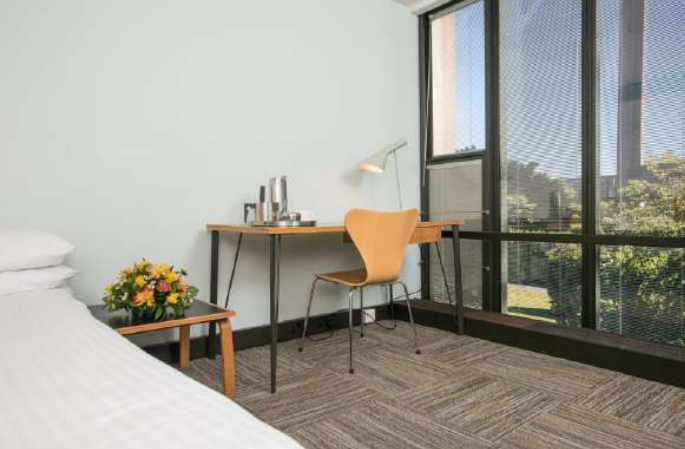 £125 per night (2025 rates)
250 rooms available
Social and Excursion Ideas 
- Punting + pub
- BMW Mini factory tour (close-up assembly line robots)
- Gin and beer (TOAD distillery + Tap brewery tour)
- Bletchley Park guided tour (1 hour bus drive)
- Blenheim Palace
- Silverstone museum + F1 simulator experience (1 hour bus drive)
Laboratory Tours
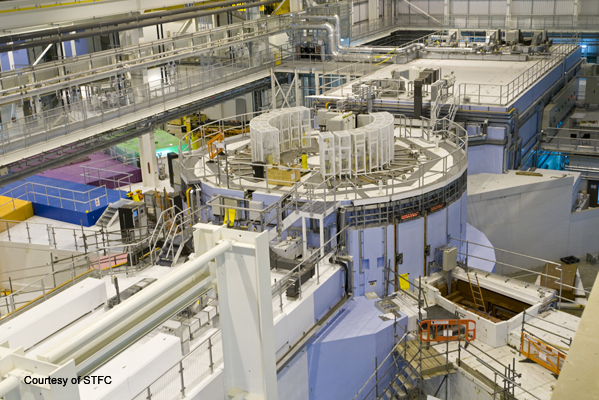 ISIS Spallation neutron source
Penning surface plasma sources
				 (1X and 2X)
RF external coil volume source
Test stands (FETS, VESPA, ISDR, Pre-Injector)
Also possible: Culham JET/Fusion tours
ISIS Spallation Neutron Source
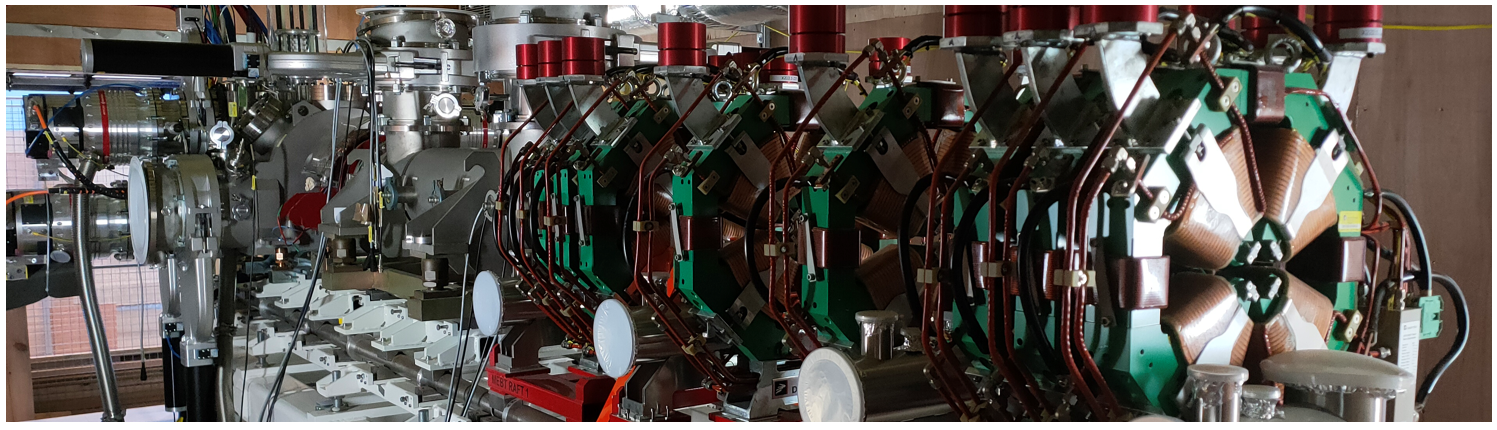 Pre-injector Test Stand: A New Pre-injector for ISIS
We look forward to welcoming you to
ICIS 2025 
St Catherines College 
Oxford, UK
7th - 13th September 2025
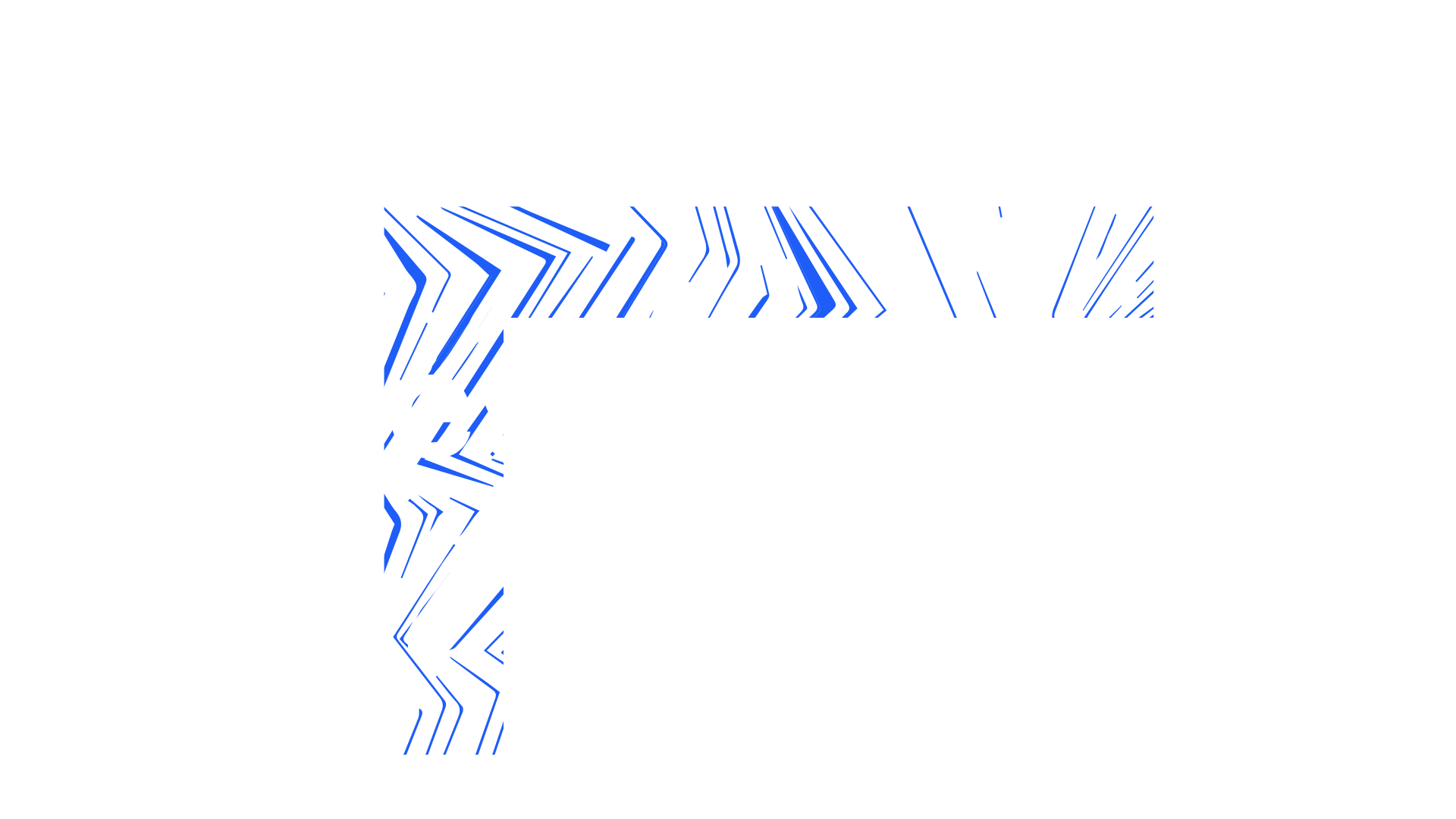 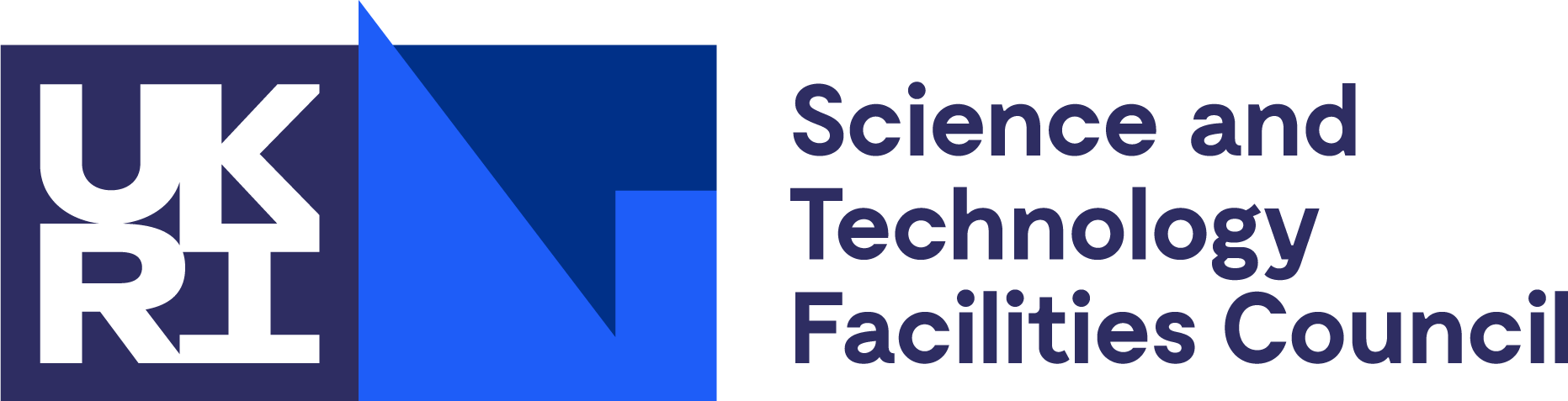 [Speaker Notes: The abstract pattern can be removed or repositioned if required. Be careful to ‘Send to Back’ so that it does not obscure any important information.]
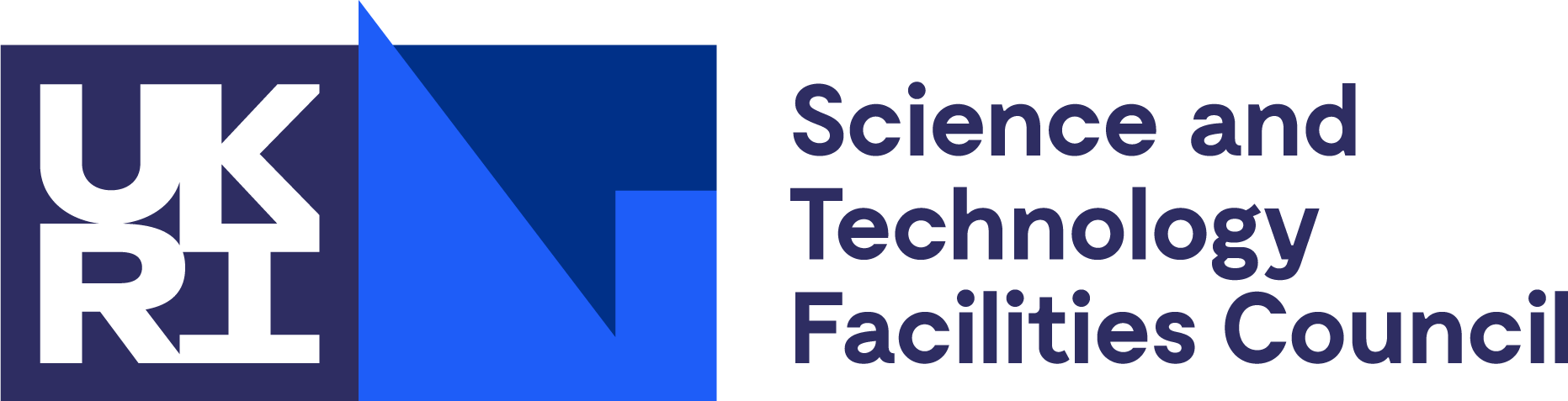 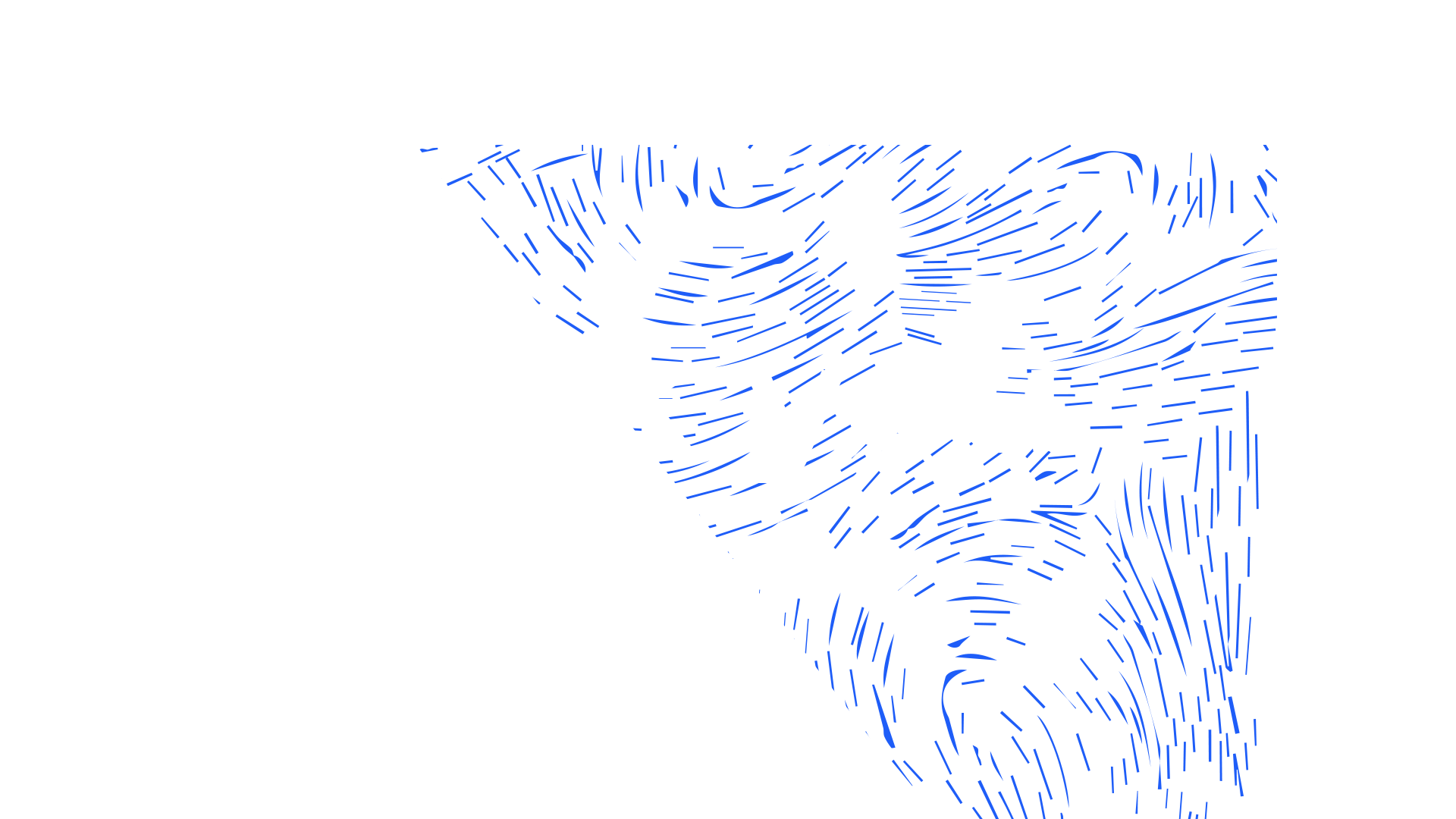 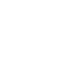 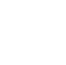 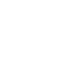 Science and Technology Facilities Council
@STFC_matters
Science and Technology Facilities Council
[Speaker Notes: The abstract pattern can be removed or repositioned if required. Be careful to ‘Send to Back’ so that it does not obscure any important information.]